WELCOME TO LOST MOUNTAIN MIDDLE SCHOOL!
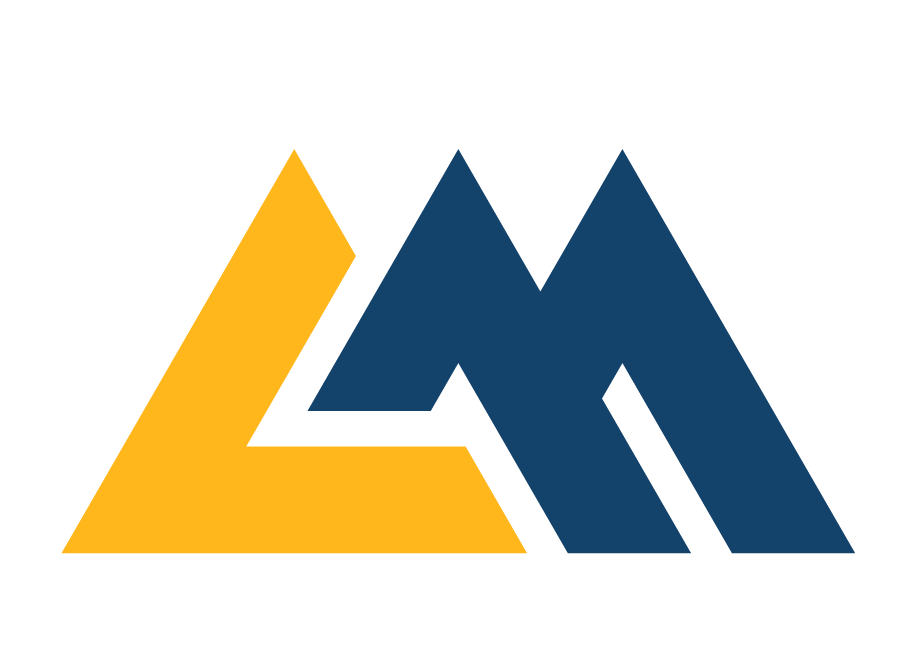 6TH GRADE MEET & GREET
JULY 30TH, 2024
ADMINISTRATION
JOSH FOWLER- PRINCIPAL
AMY SHANNON- ASSISTANT PRINCIPAL
AUSTIN SMITH- ASSISTANT PRINCIPAL
LAURA CAPES- STUDENT SUPPORT ADMINISTRATOR
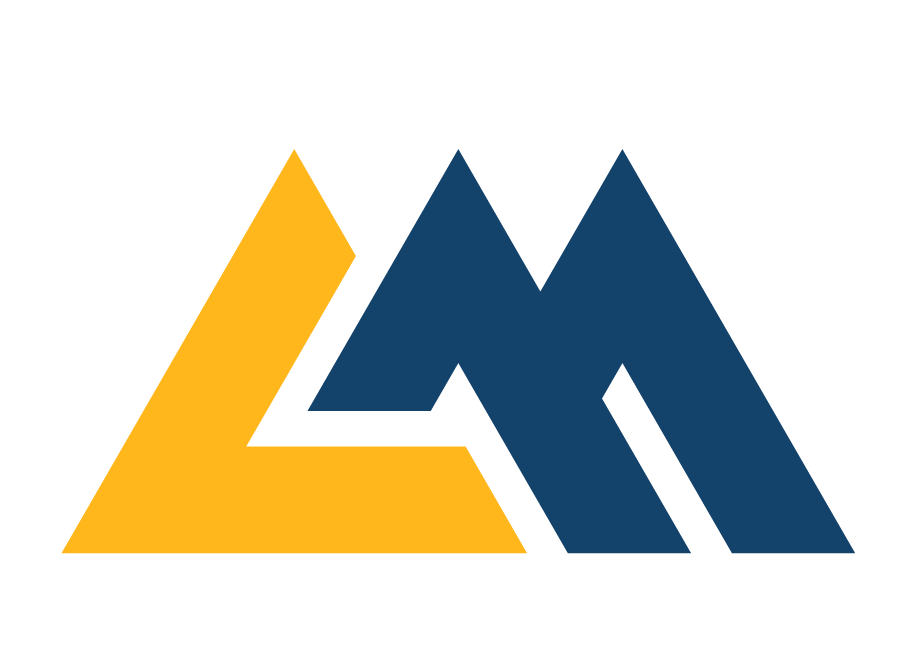 COUNSELORS
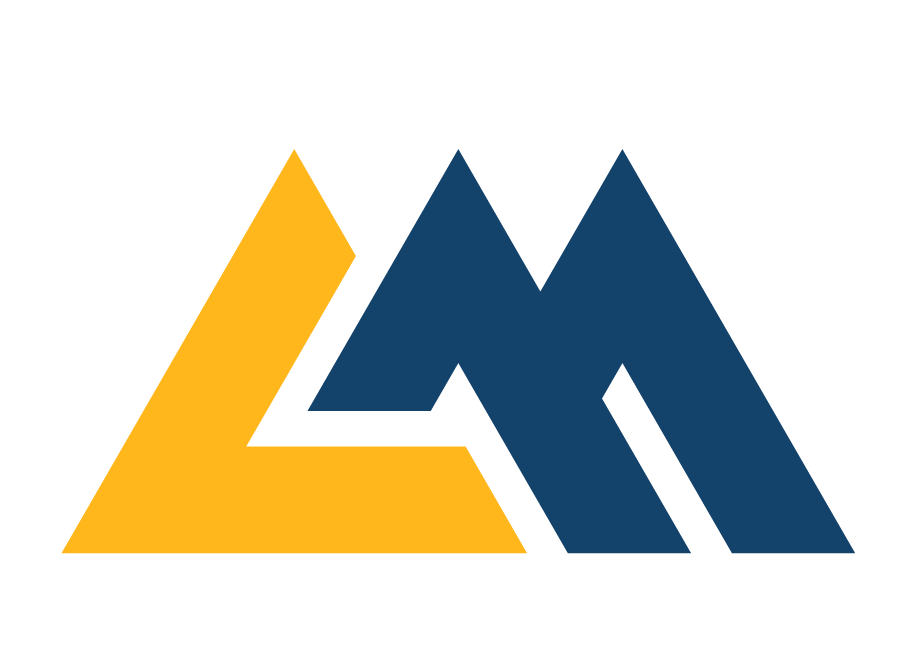 TRACY FIELDS
VALERIE WOMBLES
WHAT DOES THE DAY LOOK LIKE?
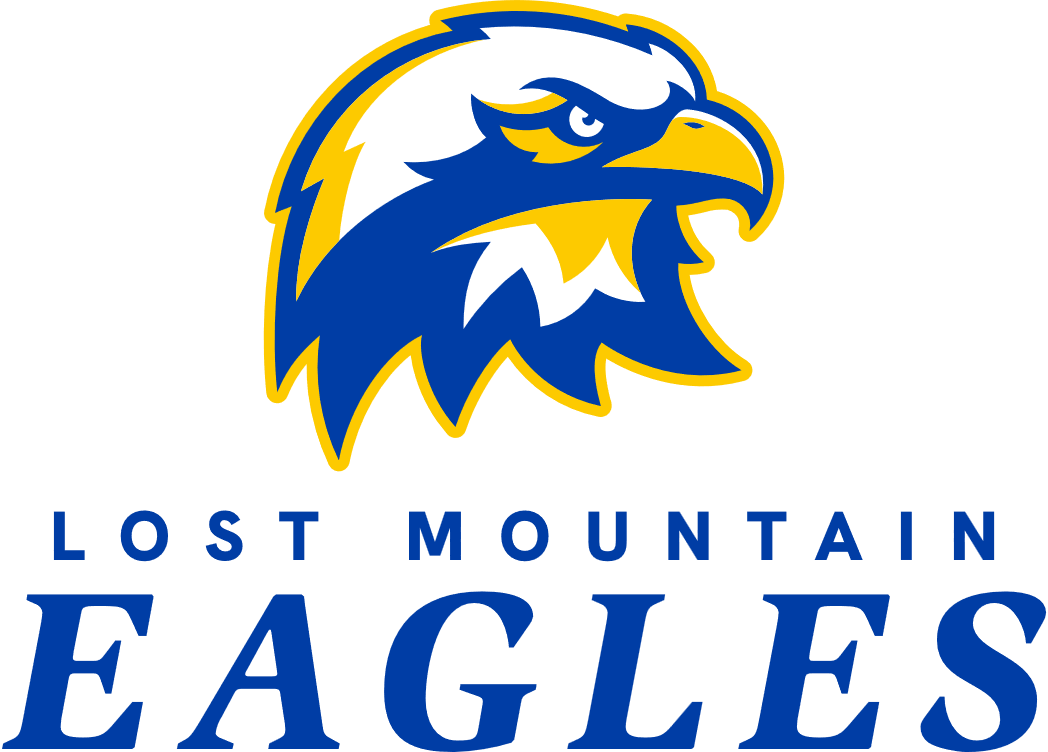 8:15 STUDY HALL
8:50 ENTER THE BUILDING
9:10 HOMEROOM
1-5 ACADEMIC CLASSES
6-7 CONNECTIONS CLASSES
DISMISSAL 4:15
LUNCH APPROXIMATELY 11:20
Classes – 50 MINUTES
CONNECTIONS
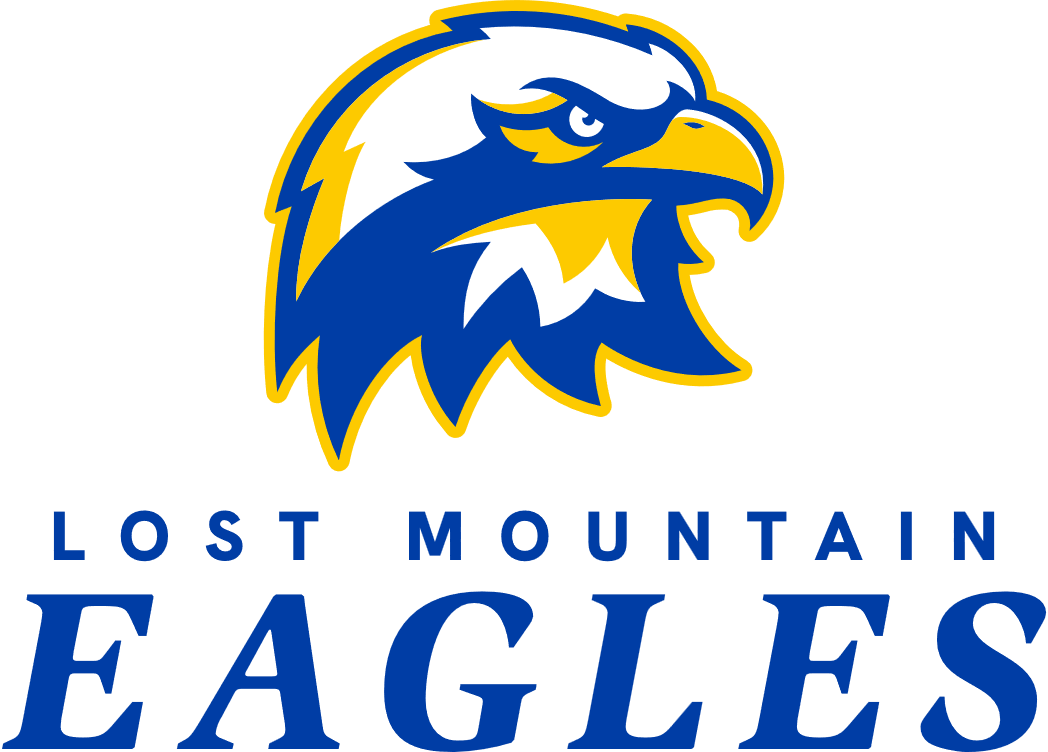 NOT CHOSEN
RANDOMLY ASSIGNED FOR SEMESTER
WILL ROTATE THROUGH ALL FOR FIRST WEEK AND A HALF
WILL BE ASSIGNED IN THE MIDDLE OF WEEK 2
CONNECTIONS
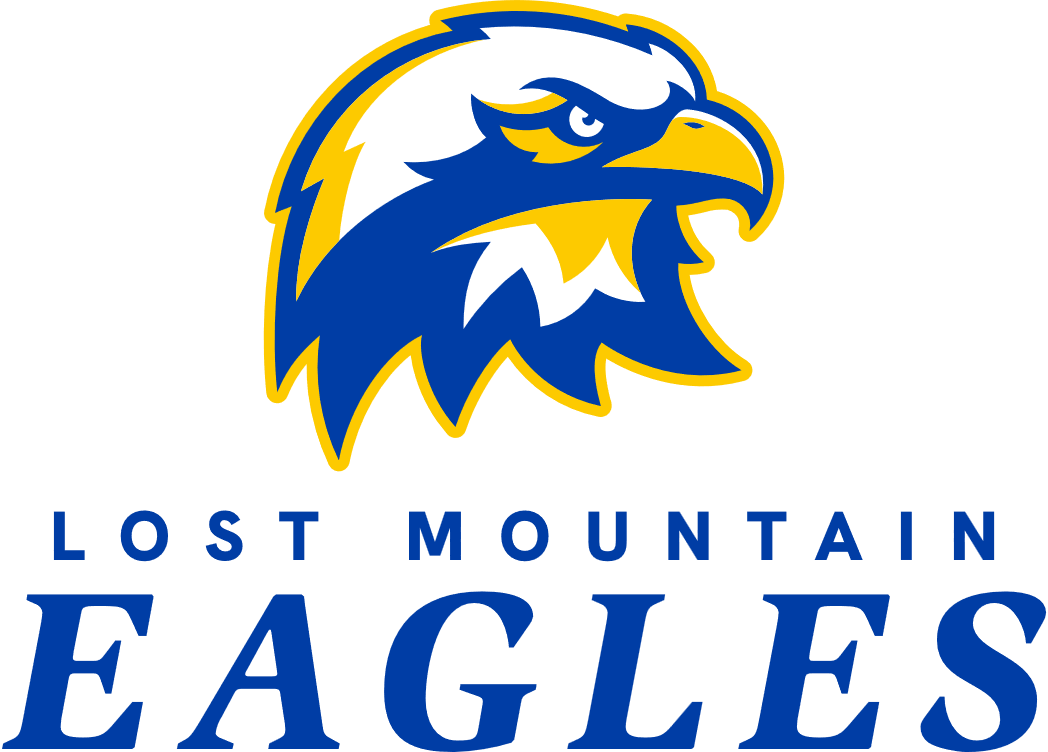 Art
FACS
Business
PE
Health
Technology
Career Awareness
Stem/Innovation
Band
Chorus
Orchestra
Music Technology
DURING THE DAY
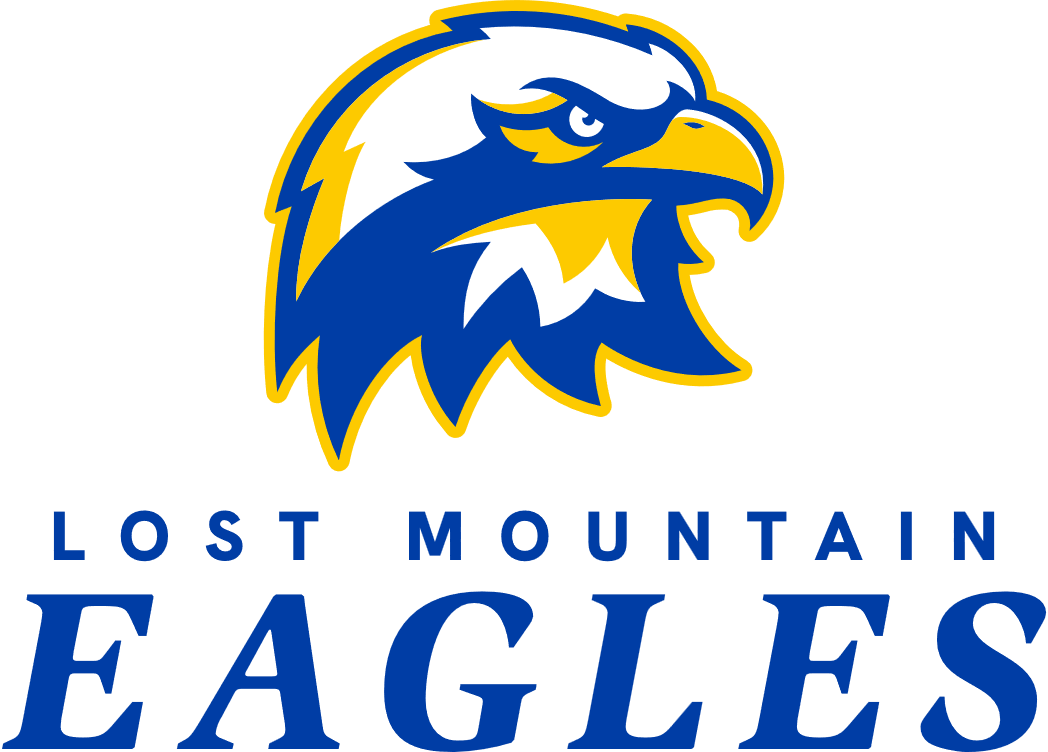 NO CHECKOUTS AFTER 3:45
DROPPING OFF OF ITEMS NOT PERMITTED
SNACKS IN 5TH BLOCK
WATER ONLY- EXCEPT LUNCH
USE OFFICE PHONE TO CONTACT HOME- NOT CELL PHONES
COMMUNICATION
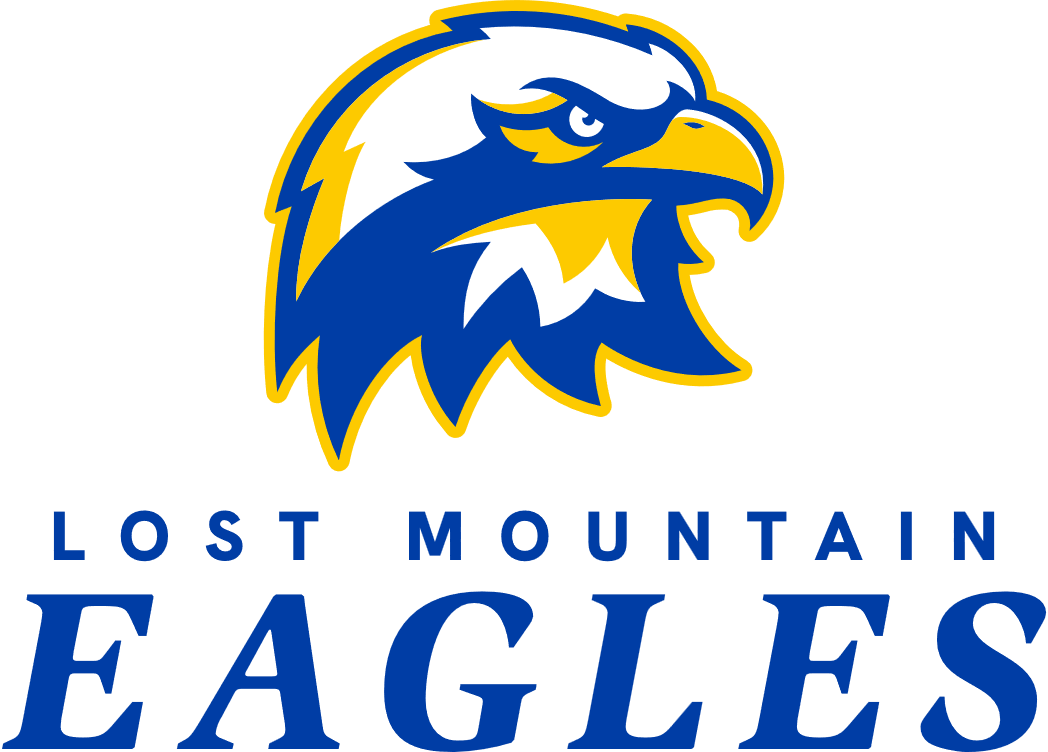 CTLS FROM TEACHERS
WEEKLY BLAST FROM PRINCIPAL
24-48 HOUR RESPONSE TIME
PARENT VUE- PLEASE CHECK ACCESS FOR ANYONE YOU DESIRE TO HAVE RIGHTS
GRADES ON A QUARTER SYSTEM
FOLDERS
ABSENCES
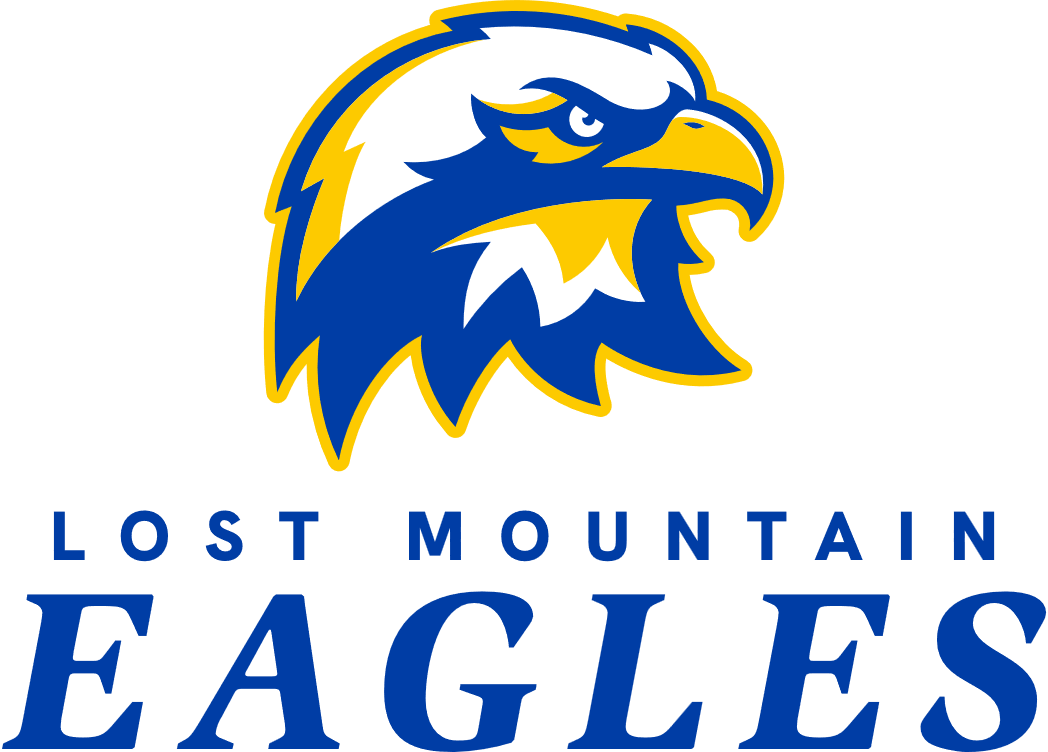 ALLISON.MILLER@COBBK12.ORG
CHECK CTLS WHILE OUT
IF A STUDENT WAS OUT FOR 3 DAYS, THEY HAVE 3 DAYS TO MAKE UP WORK
NOTES FOR EXCUSAL WITHIN 3 DAYS
TARDY?  STOP BY THE FRONT OFFICE
TRANSPORTATION
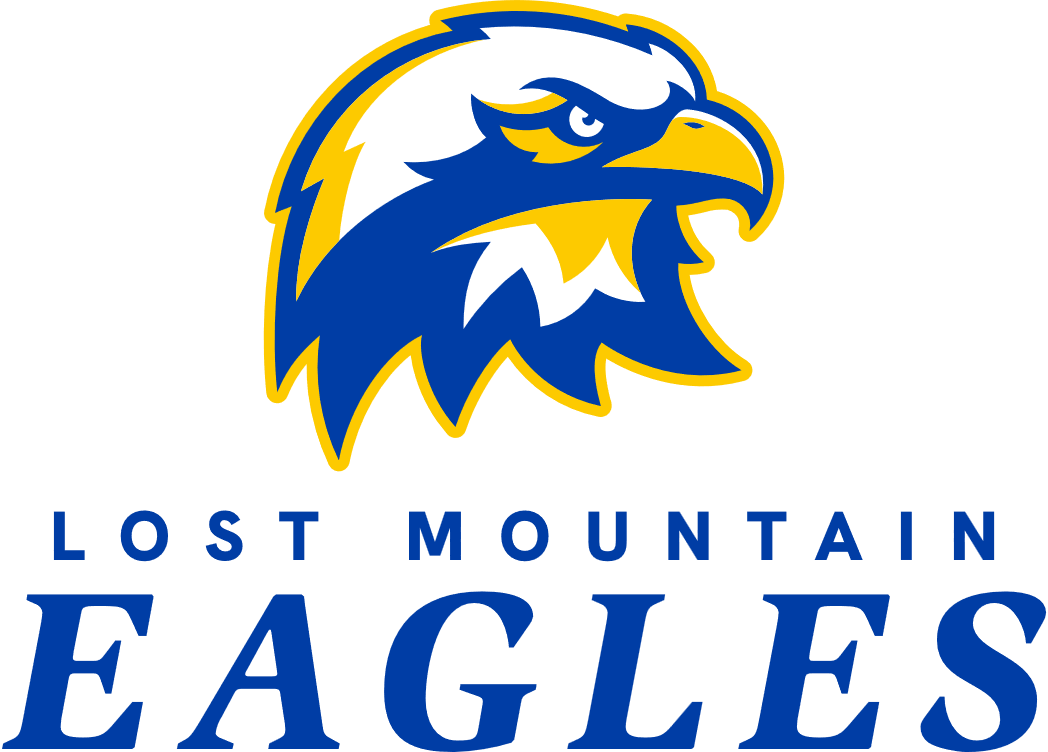 DISMISSAL TRANSPORTATION CHANGES NEED TO BE RECEIVED BY 3:00
BUS PASSES CANNOT BE GRANTED
UPDATE PARENTVUE
PLEASE USE THE CAR LINE- PARKING LOT BECOMES DANGEROUS
PROCEDURES
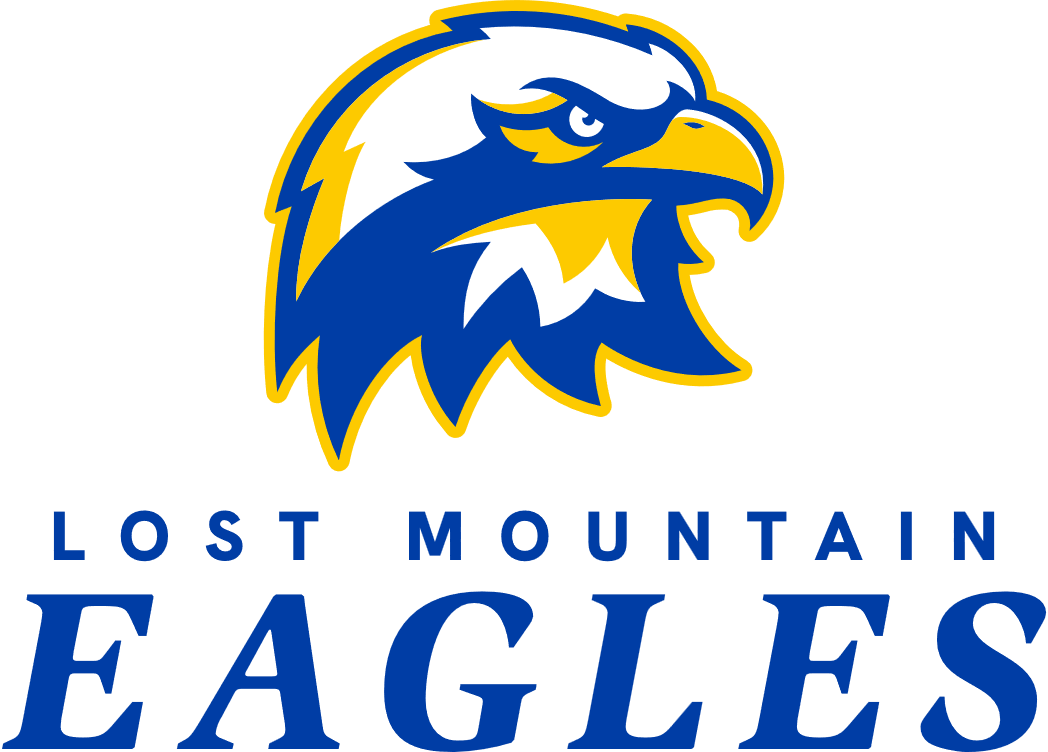 LOCKERS ARE OPTIONAL
CELL PHONES SHOULD BE OFF AND NOT VISIBLE
DRESS CODE ON WEBSITE
BEHAVIOR EXPECTATIONS- LESSONS FOR 1ST 2 WEEKS IN HR.
FOLDERS WILL HAVE PASS AND EAGLE CARD
LAPTOPS
LET’S TALK ABOUT TODAY…
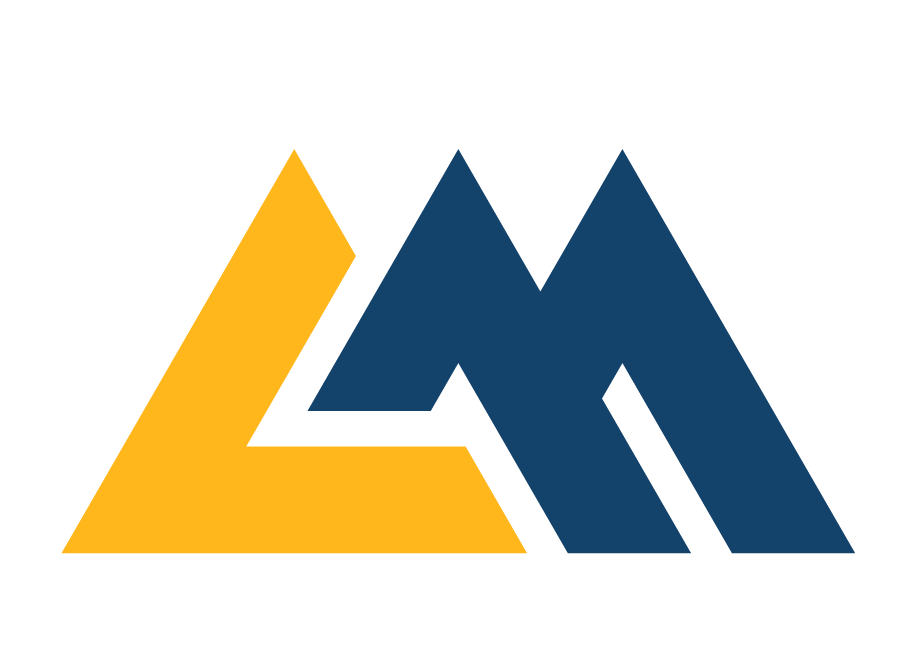 STUDENTS RECEIVING A LOT OF INFORMATION TODAY
PARENTS WILL MEET STUDENTS IN HOMEROOM
STUDENTS WILL SHOW PARENTS AROUND THEIR CLASSES
CLINIC NEEDS- PLEASE VISIT NURSE
LET’S TALK ABOUT TODAY…
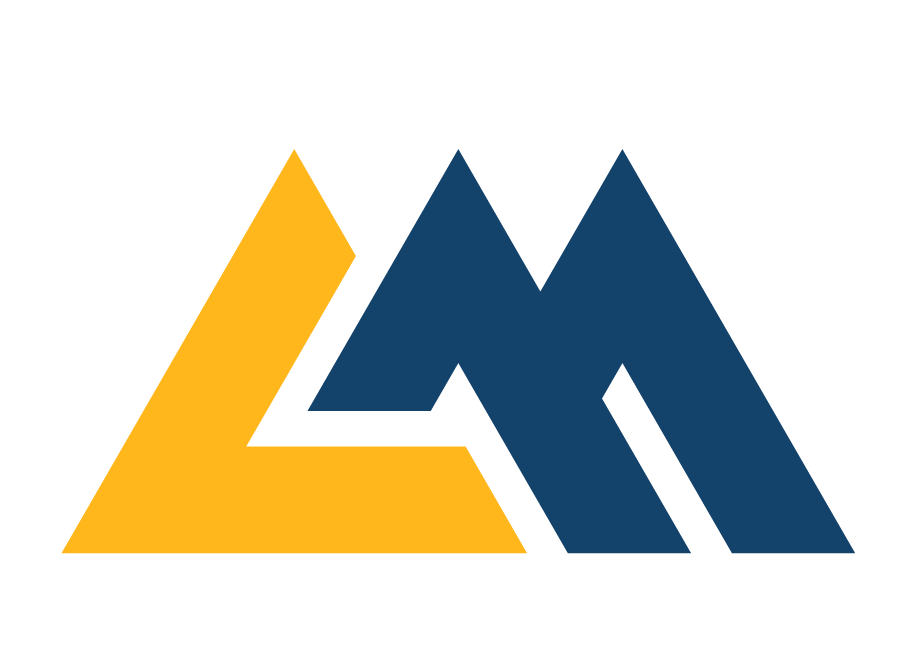 OPEN HOUSE IN THE FUTURE

MANY THINGS TO SEE IN THE 8TH GRADE COMMONS
HAVE A GREAT TIME TODAY!